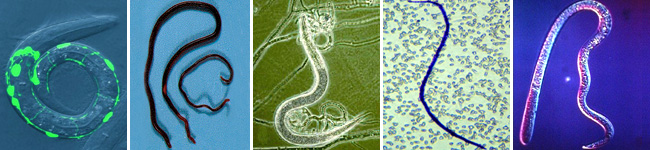 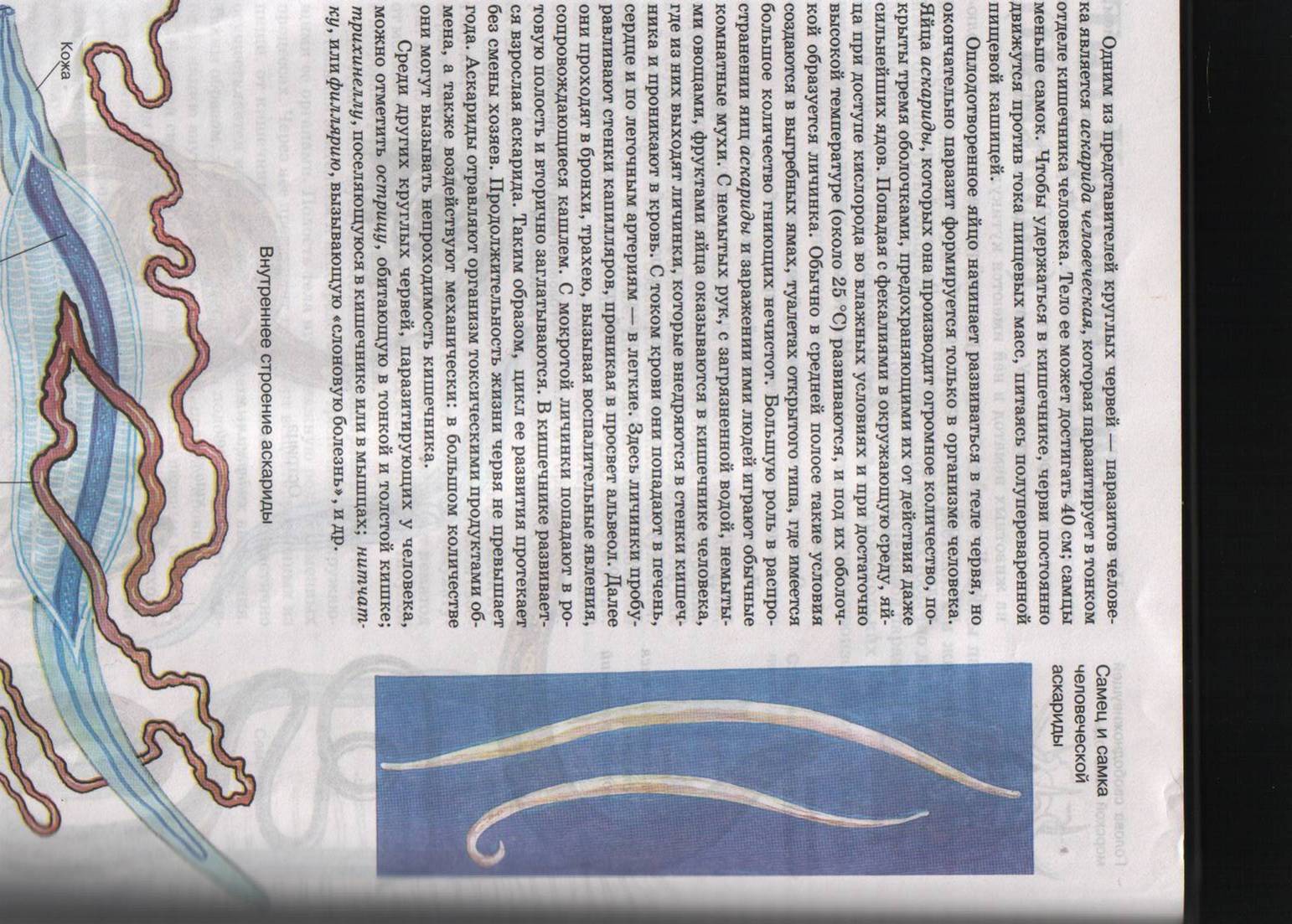 Нитчатка
Банкрофта
Спиральная 
трихинелла
Самка и самец человеческой аскариды
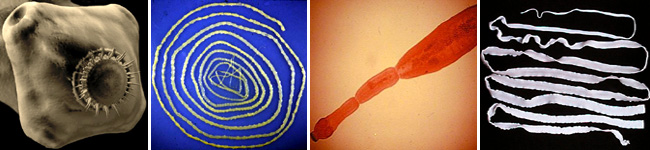 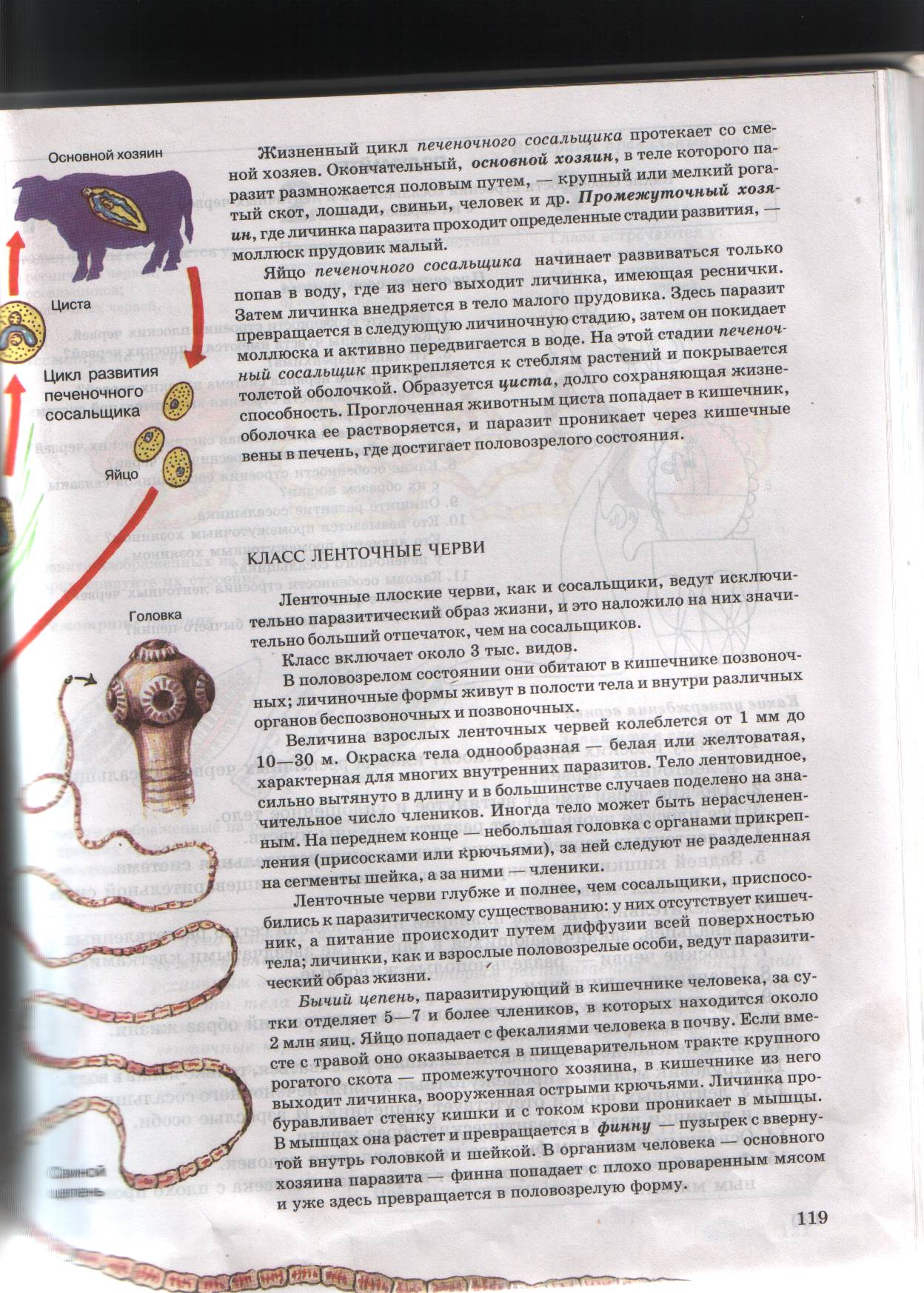 Головка  свиного
цепня
Широкий лентец
Печеночный сосальщик
Бычий цепень
эхинококк
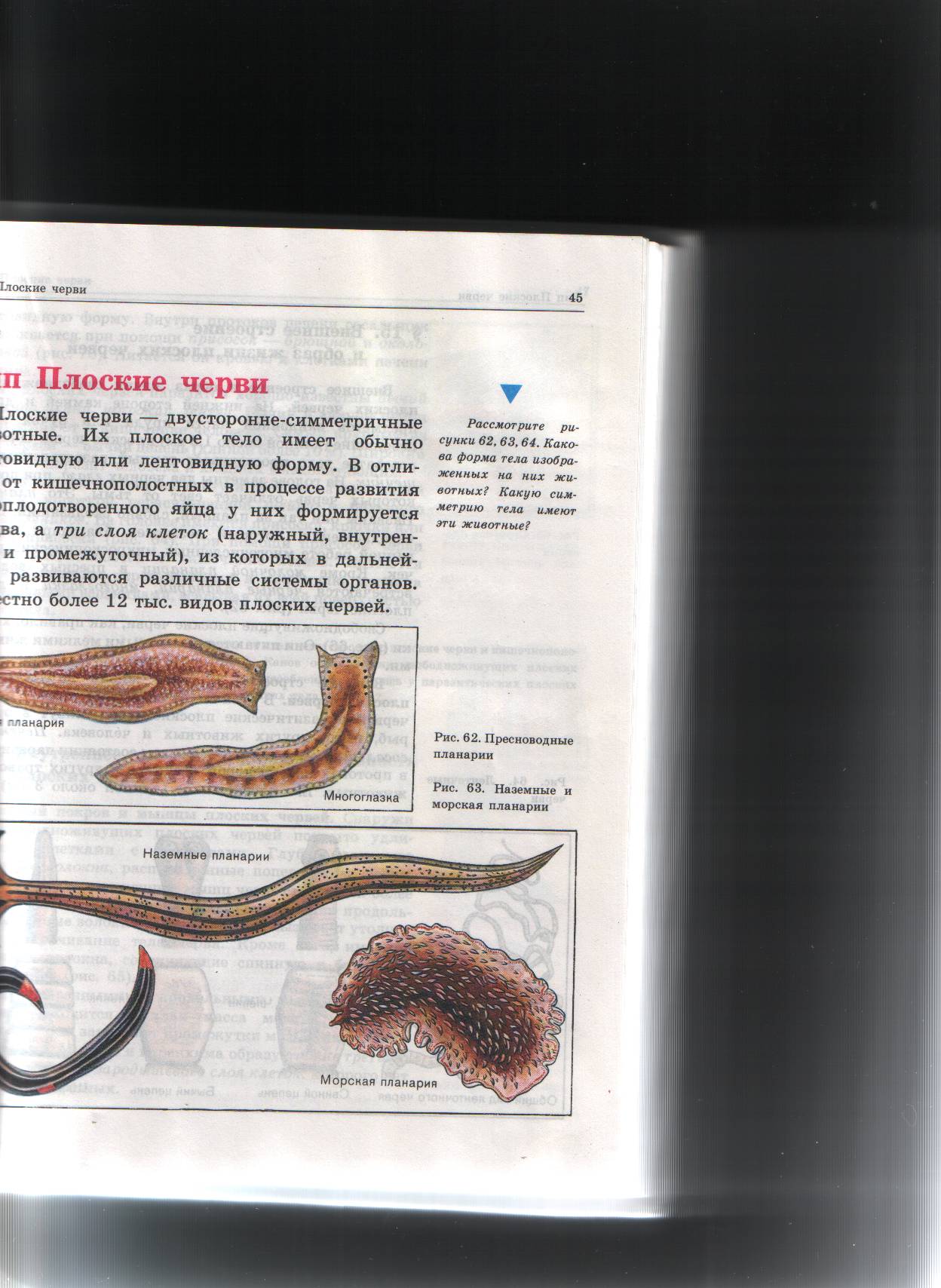 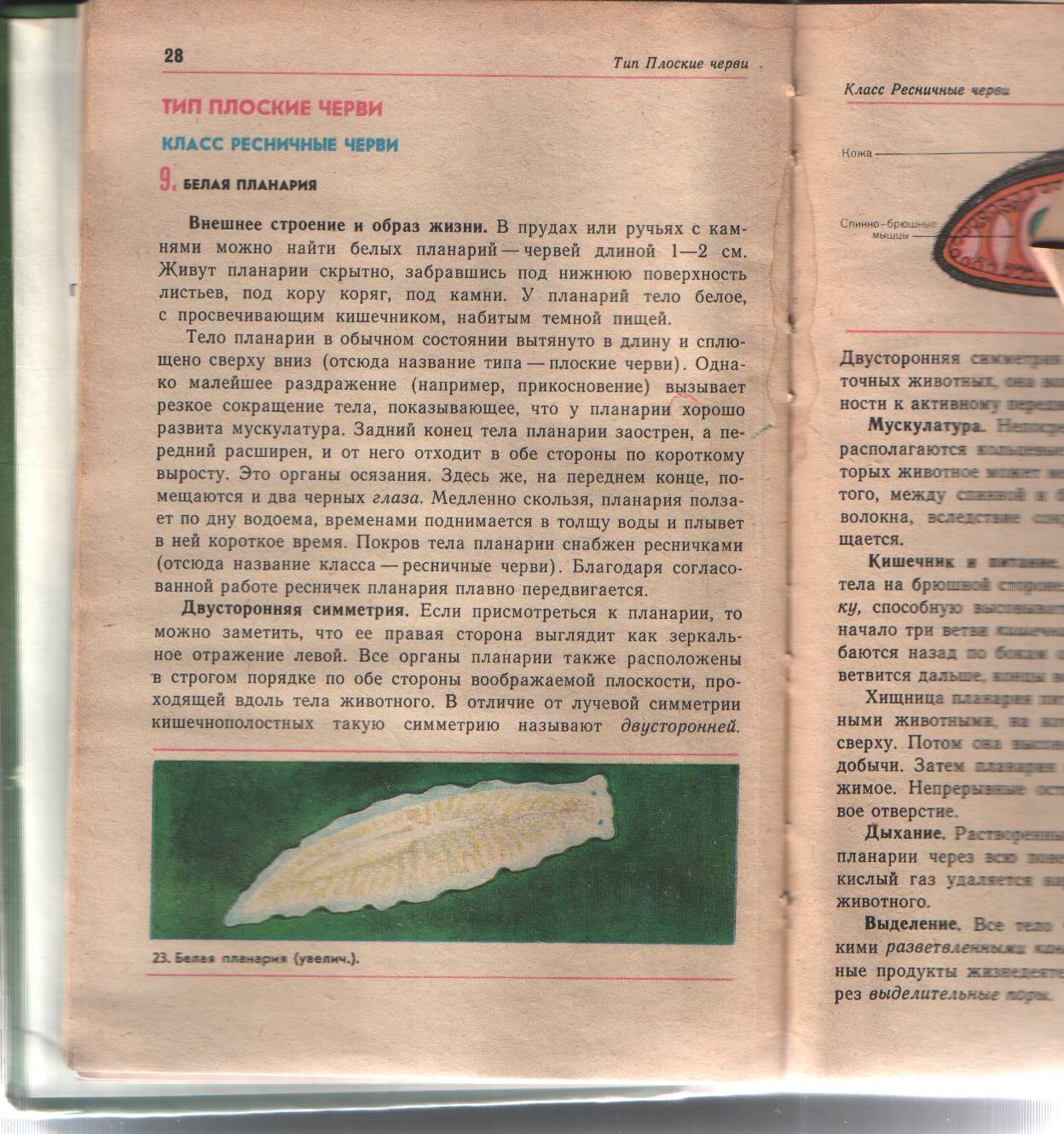 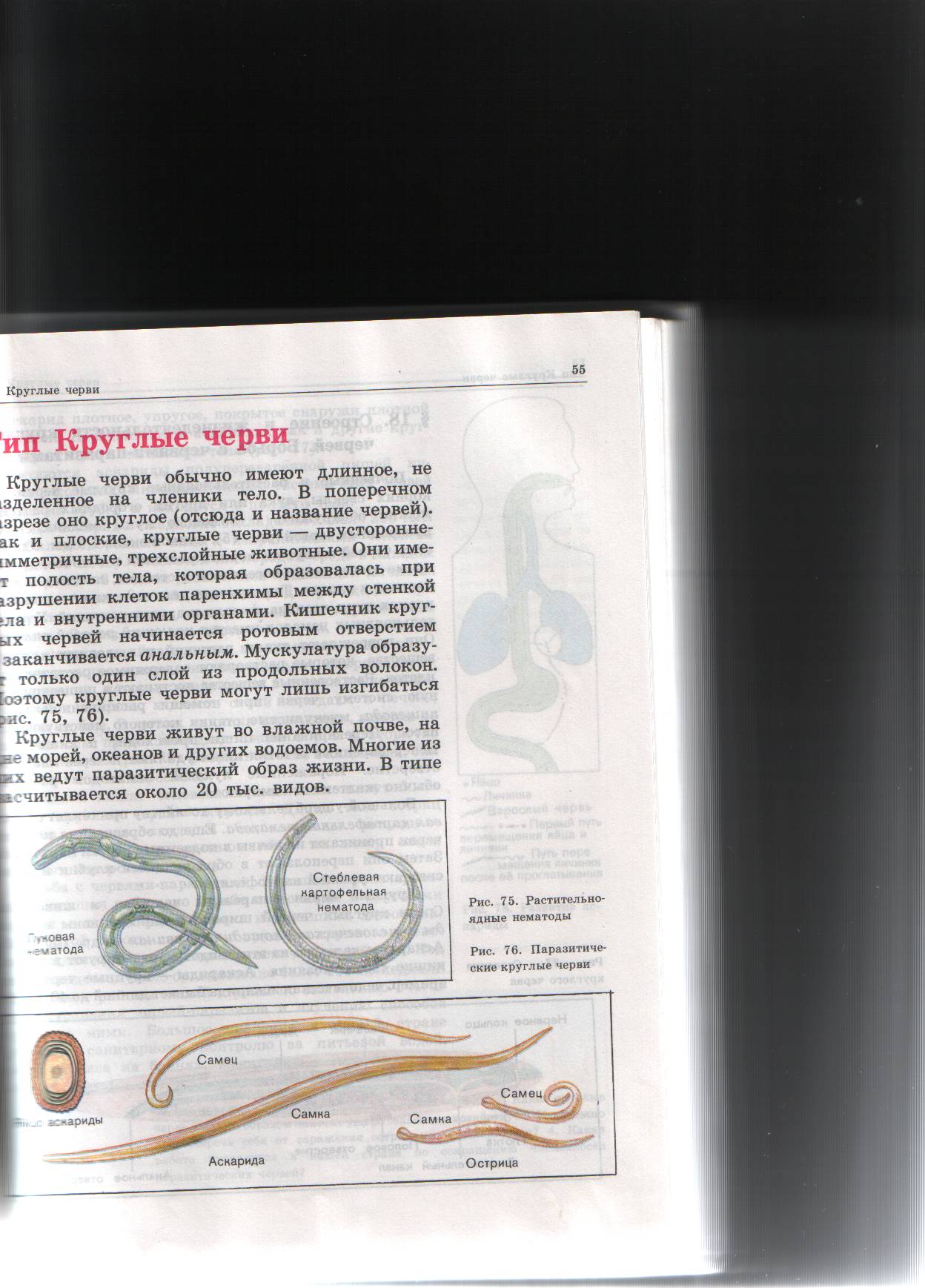 Белая планария
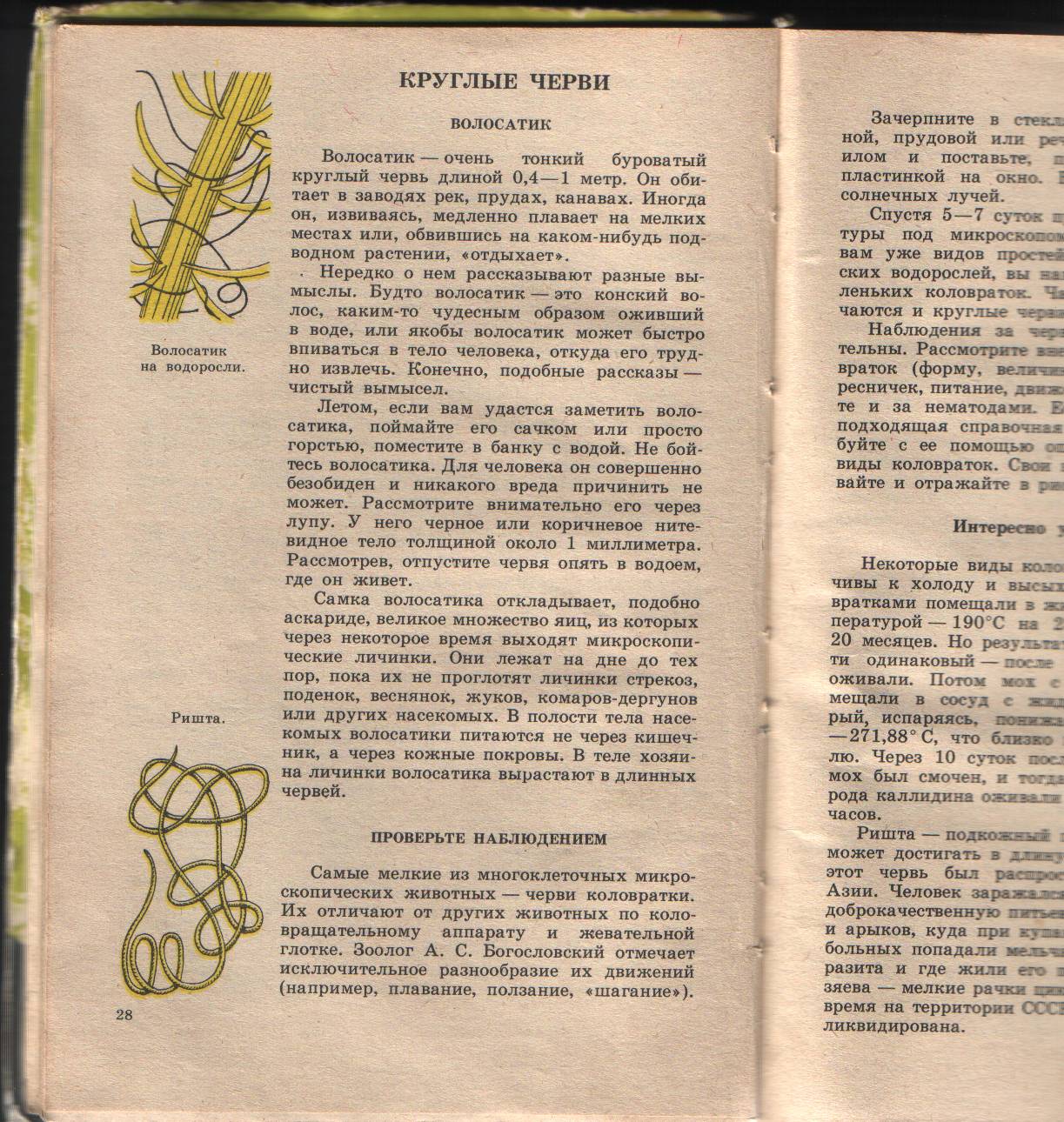 Нематоды – самая многочисленная и многообразная группа. Само слово «нематода» произошло от греч.слова nemas, что означает  нить
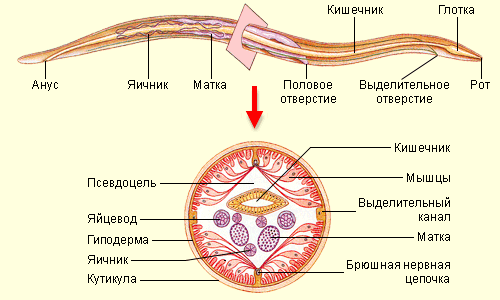 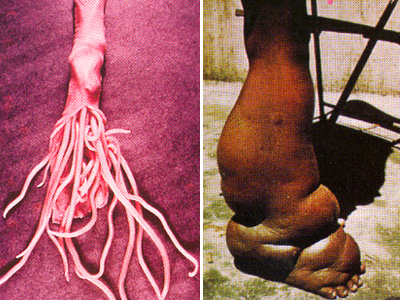 Нога больного слоновьей болезнью, вызываемой поселяющейся в лимфатических протоках нитчаткой Банкрофта
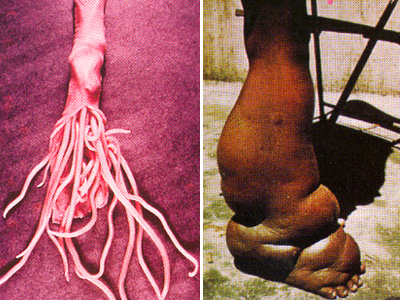 Желудок свиньи, забитый аскаридами.
Заболевание – 
аскаридоз
Известный ученый Северцов, исследуя эволюцию животных, установил, что биологический прогресс характеризуется следующими признаками:
Численным увеличением особей данного вида;
Прогрессирующим расселением, т.е. захватом новых сред обитания;
Возрастающим многообразием форм
Сравнительная характеристика плоских и круглых червей
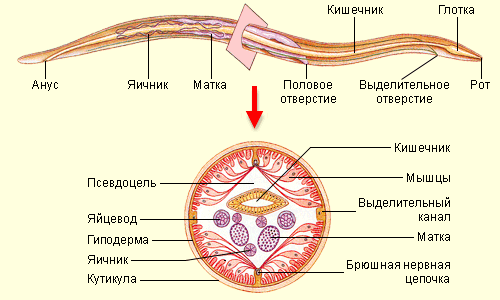 Первичная полость, заполненная жидкостью
Строение кожно – мускульного мешка
Кутикула - гибкая, эластичная, прочная оболочка, которая образуется за счет кожных клеток (эпителия), имеет защитное значение и поддерживает достаточно высокое давление полостной жидкости.
Гиподерма – живая эпителиальная ткань
Продольная мускулатура
Кожно – мускульный мешок ограничивает первичную полость тела, заполненную первичнополостной жидкостью, в которой располагаются системы внутренних органов
Общая характеристика круглых червей
Длинное, не разделенное на членики тело
В поперечном разрезе тело круглое
Двустороннесимметричные животные
Трехслойные животные
Есть полость тела
Кишечник начинается ротовым отверстием и заканчивается анальным
Один слой продольных мышечных волокон
При движении могут лишь изгибаться 
Тело плотное, упругое, снаружи покрытое плотной оболочкой кутикулой.
Прогрессивные черты развития круглых червей:
Деление пищеварительной системы на отделы
Ротовое отверстие перемещается на передний конец тела
Задняя кишка открывается наружу анальным отверстием
Внутренние органы «омываются» жидкостью, заполняющей первичную полость тела. Первичнополостная жидкость участвует в процессах обмена веществ и в поддержании формы тела за счет давления на стенки тела изнутри.
Разделение полов (половой диморфизм)
Гельминты – глисты, черви – паразиты
(греч. гельминтос – червь, глист) 
Дегельминтизация – удаление или изгнание паразита из тела хозяина
(от лат. De – приставка, означающая завершение действия) 
Большую роль в разработке способов борьбы с гельминтами и профилактике гельминтозов (заболеваний, вызванных гельминтами) сыграл академик Константин Иванович Скрябин
Константин Иванович Скрябин(1878 – 1972 г.г.)
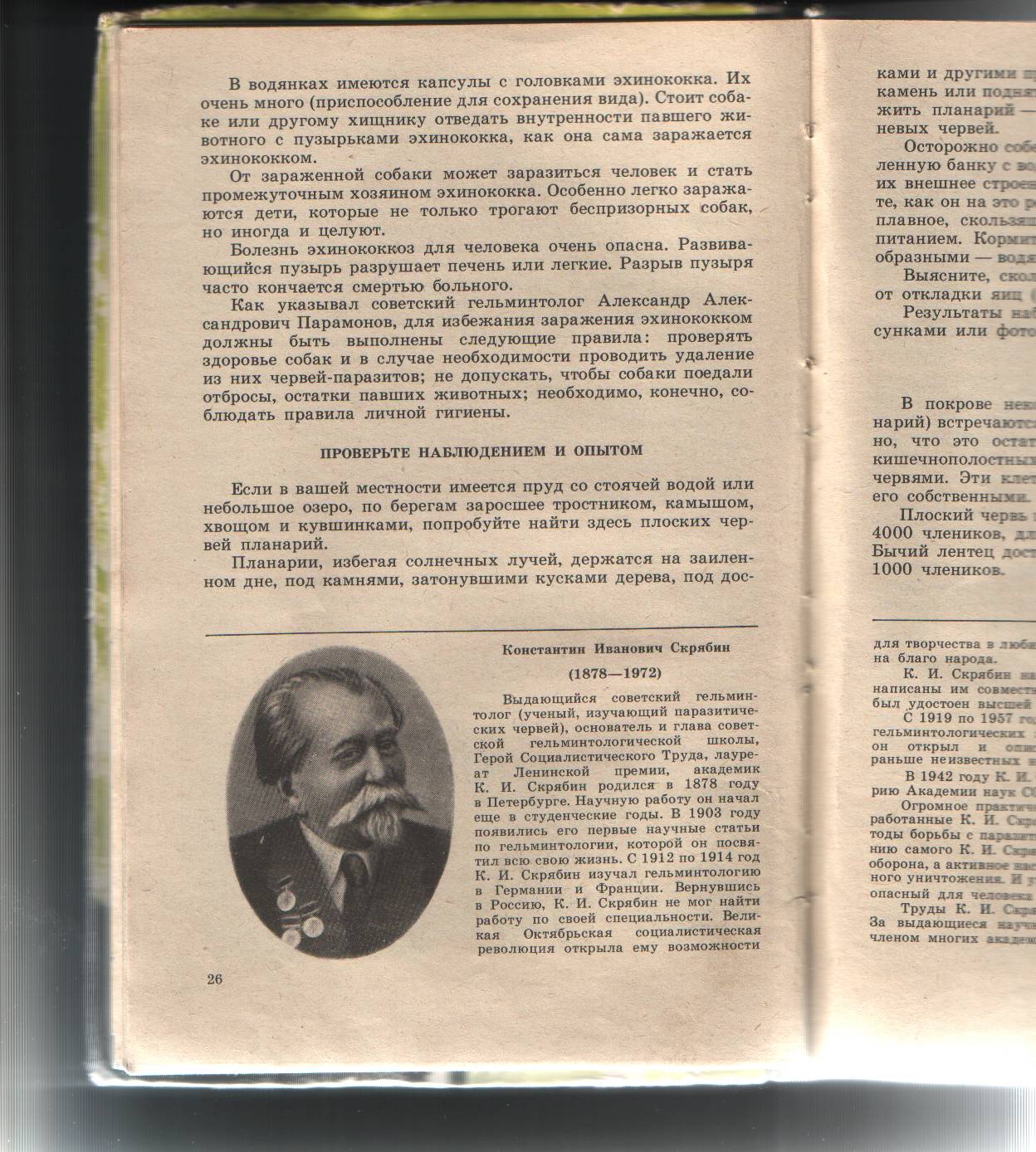 «Я считаю себя счастливым тогда, когда я способен полноценно, запоем, научно работать, думать, созидать, когда творческая мысль бьет ключом, волнует, рождает новые идеи, касающиеся моей красивой, многогранной гельминтологии,»- 
     так понимал счастье академик Константин Иванович Скрябин – 
    основатель гельминтологической науки в нашей стране.
Жизненный цикл и пути заражения    человеческой аскаридой
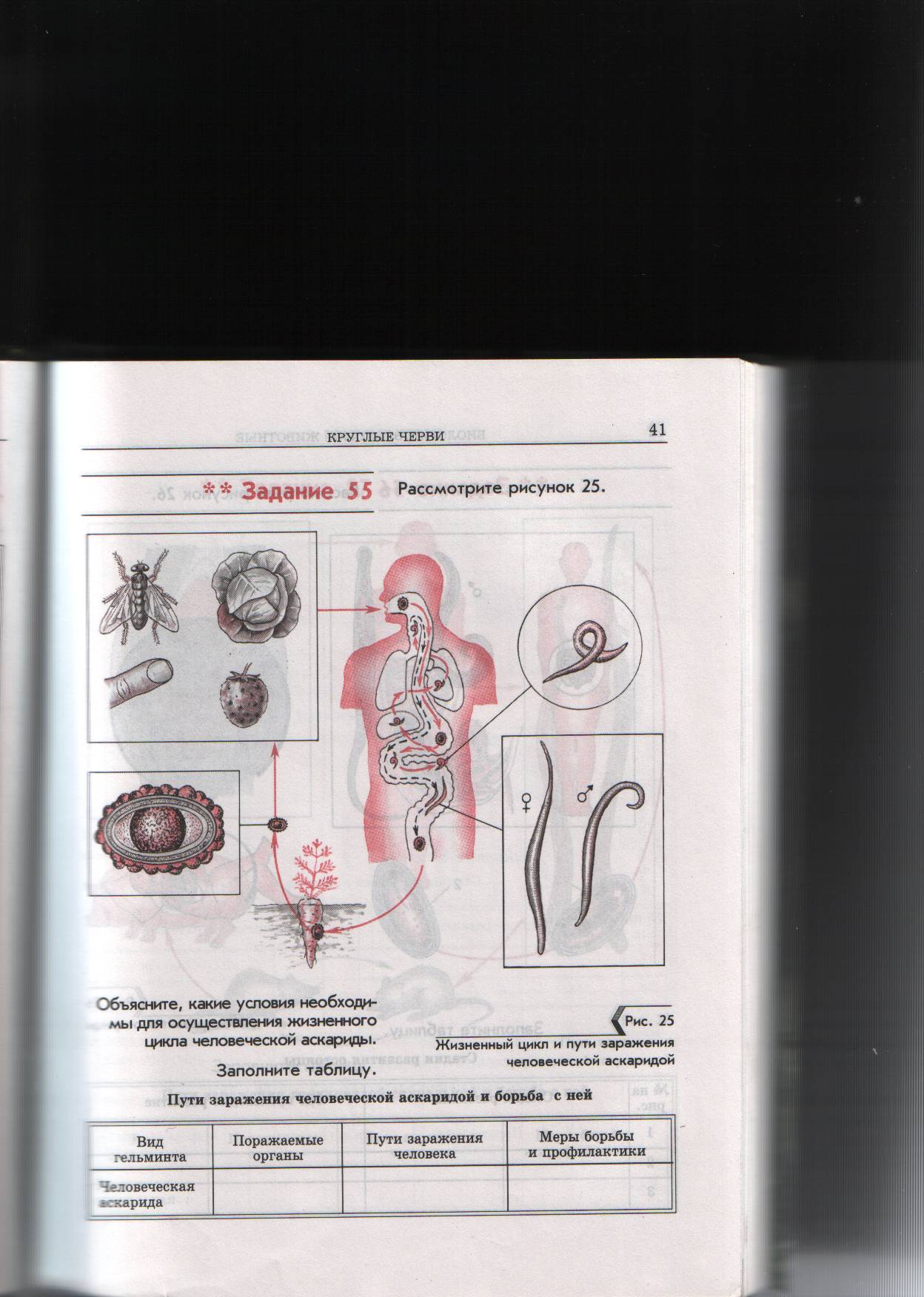 В сутки самка откладывает 200-300 тыс. яиц
Продолжительность жизни аскарид – 1 год
Объясните, какие условия необходимы для осуществления жизненного цикла человеческой аскариды.
Заполните таблицу:
Пути заражения человеческой аскаридой и борьба с ней
Аскаридоз – это заболевание, вызванное аскаридами.
Признаки заболевания:
Головные боли
Общая слабость
Головокружение
Раздражительность
Снижение работоспособности и памяти
Каковы причины такого состояния?
Жизненный цикл и пути заражения человека острицей
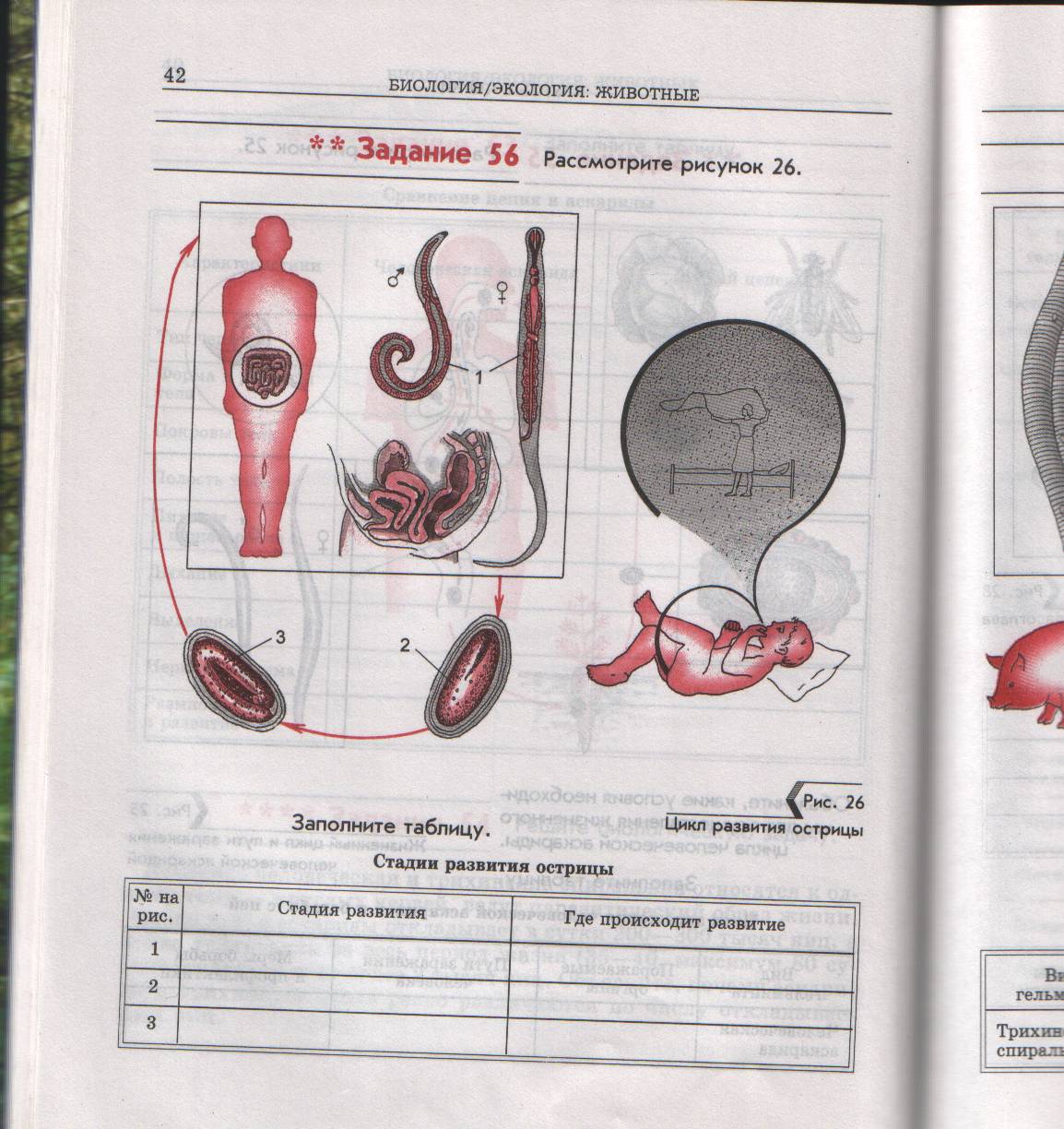 Острица паразитирует у детей в нижнем отделе тонкого кишечника. Самки бывают длиной около 10мм,а самцы – 3-5 мм.Заболевание – энтеробиоз.
Признаки энтеробиоза:
Неспокойный сон
 недосыпание
 ухудшение самочувствия
 понижение трудоспособ-ности и даже нервные расстройства. 
Иногда – воспаление червеобразного отростка – аппендицит.
После оплодотворения самки продвигаются к заднему проходу человека, выползают наружу, вызывая при этом сильный зуд, и откладывают яйца в области анального отверстия. Они малы и легко рассеиваются, попадают на одежду, мебель, книги, скапливаются под ногтями.
Трихинелла спиральная
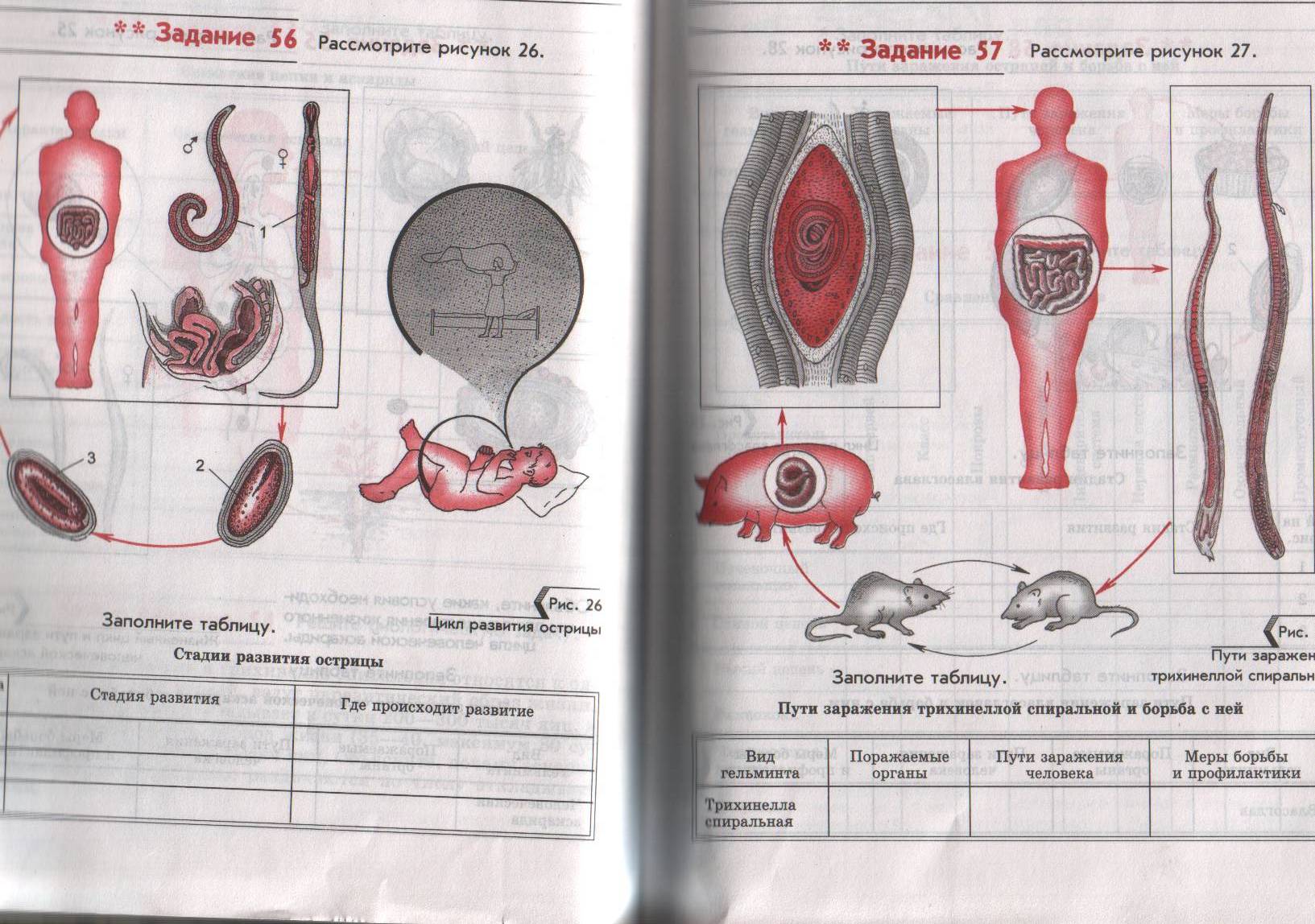 Аскарида человеческая и трихинелла спиральная относятся к одному типу – круглых червей, паразиты.
Однако самка аскариды откладывает в сутки 200 –300 тыс. яиц, а самка трихинеллы за весь период жизни (35 – 40, максимум – 80 суток) откладывает не более 2 тыс. яиц. Объясните, почему аскарида и трихинелла столь резко различаются по числу откладываемых яиц?
Пути заражения трихинеллой спиральной и борьба с ней
Ответ к задаче
Трихинелла достигла очень высокой специализации. Она ни на одной стадии своего развития не выходит во внешнюю среду, что свидетельствует о хорошо развитой приспособленности к паразитизму.
Яйца аскариды выводятся во внешнюю среду, где большая часть их погибает, а развиваются и достигают половозрелого состояния лишь немногие, попавшие в благоприятные условия.
Процент выживаемости у трихинеллы выше, так как её цикл развития не связан с внешней средой.
Итоги урока
Круглые черви являются прогрессирующей группой, т.к.
Заселили все среды обитания 
Многообразны
Появление ароморфозов:
	Первичная полость, ротовое отверстие в переднем конце, анальное отверстие
Половой диморфизм
Приспособленность к паразитизму
2. Меры профилактики против гельминтоза:
Личная гигиена
Санитарный контроль за качеством воды и пищевых продуктов